Insured Adults More Likely to Have a Usual Source of Care, 2012
Percent of adults under age 65 with a usual source of care
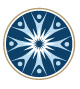 Data source: 2012 Behavioral Risk Factor Surveillance System (BRFSS).